PhDr. Lenka Gajzlerová
Úvodní hodina
K zápočtu
aktivní práce v hodině
max. absence 2x
omluvit se e-mailem
vložit omluvenku do IS
větší absence – individuální domluva 
odevzdání prací – recenze
každá seminární skupina - složka s číslem skupiny a jménem vyučujícího
vše vkládat do této složky
odevzdání do 16.12.2012
Recenze na film se spec. ped. tématikou
rozsah 
celkově 3 A4
1. strana – název semináře, „recenze“, název filmu, jméno a příjmení studenta, učo, termín odevzdání, jméno cvičícího
2. a 3. str. – text recenze 
1,5 řádkování, písmo Times New Romann, vel. 12., okraje 2,5

nesmí chybět
název filmu, jméno režiséra, rok prvního uvedení
námět, dle čeho byl film natočen 
(zda dle skutečné události, nebo co bylo předlohou)
vlastní názor 
zdroj (kině, TV, DVD, net)
pokud z netu, uvést odkaz
Recenze na film se spec. ped. tématikou
nesmí chybět
název filmu, jméno režiséra, rok prvního uvedení
námět, dle čeho byl film natočen 
(zda dle skutečné události, nebo co bylo předlohou)
vlastní názor 
zdroj (kině, TV, DVD, net)
pokud z netu, uvést odkaz
Recenze na film se spec. ped. tématikou
podmínky
1 film max. 2x v seminární skupině
nahlásit výběr filmu 
pokud film, který už mají 2 studenti – nutné zvolit jiný
může být i zahraniční
budu vracet k přepracování
doplňující informace
zkouška – souhrnná učivo z hodin i seminářů
forma – scanovací testy
termíny – budou v IS
v hodinách – odkazy na semináře a obráceně
Kontakty
PhDr. Lenka Gajzlerová
gajzlerova@ped.muni.cz
konzultační hodiny
středa 14:50 - 15:35
dále dle individuální domluvy
Literatura povinná
Povinná literatura:
PIPEKOVÁ, J. (ed.) Kapitoly ze speciální pedagogiky. 3., rozšířené a přepracované vydání. Brno: Paido, 2010. ISBN 978-80-7315-198-0.

Rámcový vzdělávací program pro základní vzdělávání: s přílohou upravující vzdělávání žáků s lehkým mentálním postižením. Edited by Jaroslav Jeřábek - Jan Tupý. Praha : Výzkumný ústav pedagogický v Praze, 2005. 126, 92 s. ISBN 8087000021. 

Vyhláška č. 116/2011, kterou se mění vyhláška č. 72/2005 Sb., o poskytování poradenských služeb ve školách a školských poradenských zařízeních

Vyhláška č. 147/2011, kterou se mění vyhláška č. 73/2005 Sb., o vzdělávání dětí, žáků a studentů se speciálními vzdělávacími potřebami a dětí, žáků a studentů mimořádně nadaných
Literatura doporučená
CHVÁTALOVÁ, H. Jak se žije dětem s postižením. Praha: Portál, 2005. ISBN 80-7367-013-5

VÁGNEROVÁ, M. Psychopatologie pro pomáhající profese. Praha: Portál, 2004

Rámcový vzdělávací program pro obor vzdělání základní škola speciální. Edited by Jaroslav Jeřábek - Jan Tupý. Praha: Výzkumný ústav pedagogický v Praze, 2008. 126, 110 s. ISBN 978-80-87000-25-0

ZUCKOFF, M. Naia se smí narodit. Praha : Portál, 2004. ISBN 80-7178-827-9
Přehled témat
1. Speciální pedagogika - terminologie, předmět, cíle, klasifikace oboru...
2. Legislativa – vyhlášky 116/2011 a 147/2011
3. Pedagogicko-psychologické poradenské služby
4. Speciálně-pedagogická diagnostika
5. Logopedie + Alternativní a augmentativní komunikace
6. Surdopedie
7. Mentální postižení
8. Tělesné postižení
9. Zrakové postižení 
10. Etopedie - Poruchy chování
11. Specifické poruchy učení 
12. Autismus 
13. Terapie ve speciálně pedagogické péči
Urči, o kterou „pedii“ se jedná…
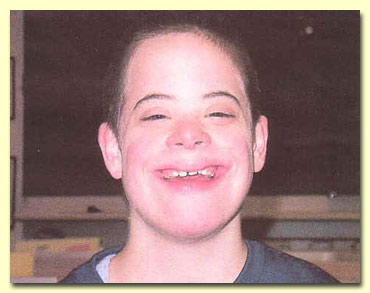 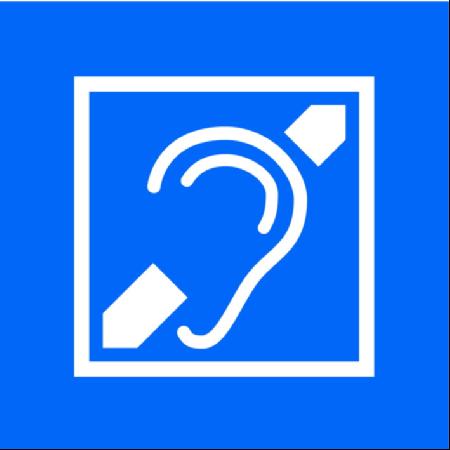 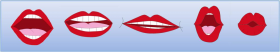 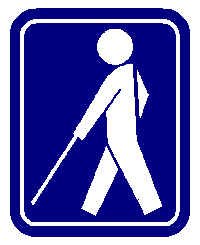 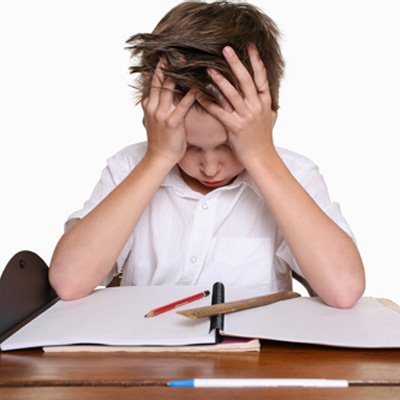 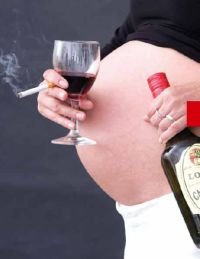 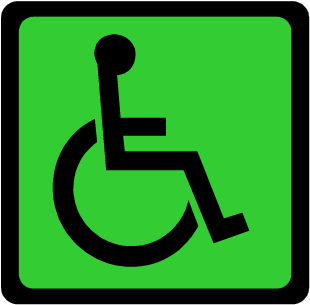